College of International      Education Programs
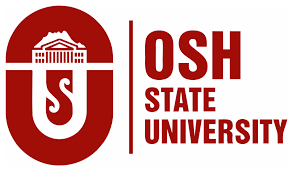 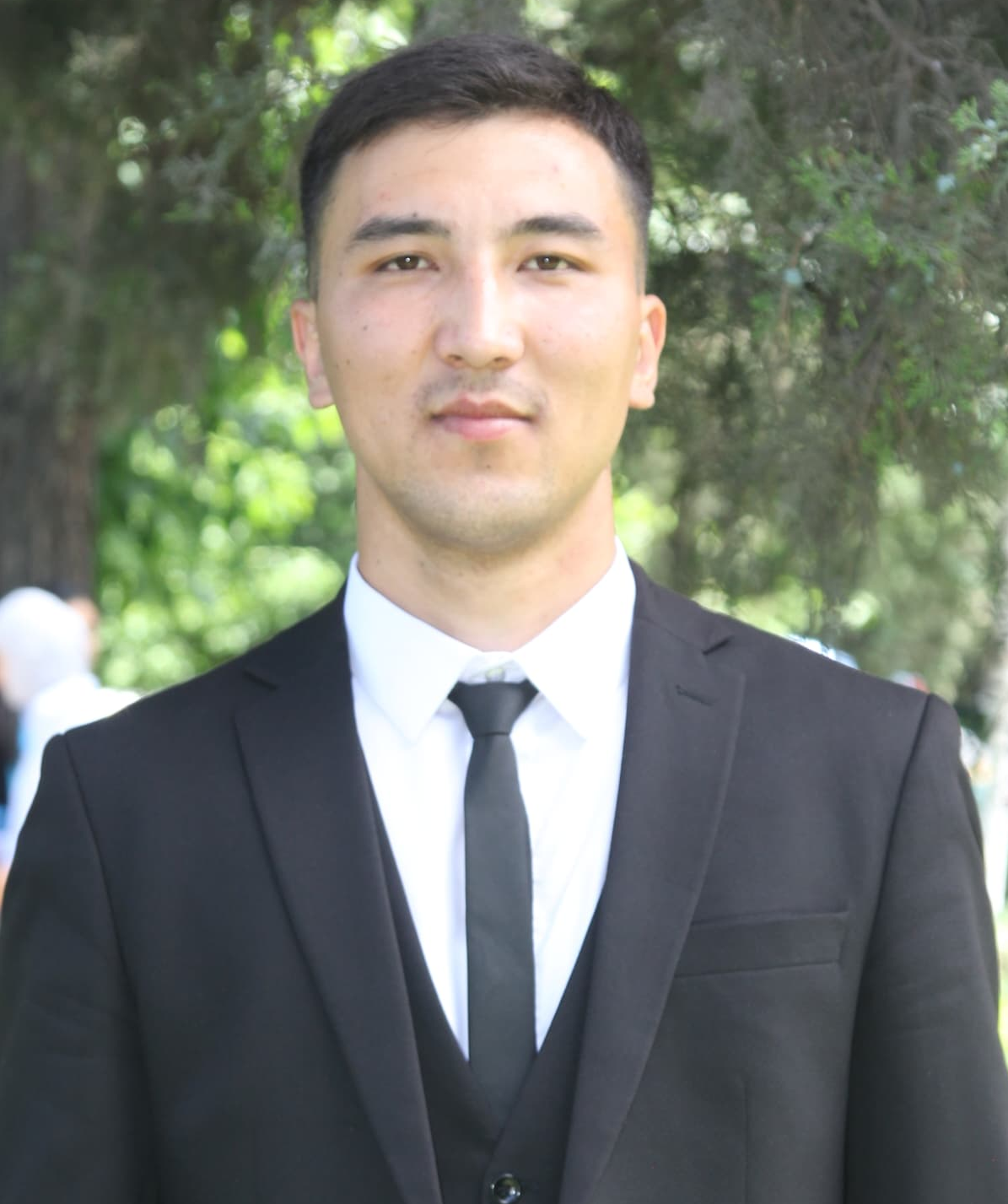 English teacher
Ysmanov Nursultan
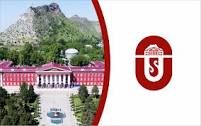 DATE AND PLACE OF BIRTH – 16.10.2000, OSH CITY,  ARAVAN DISTRICT, TOO-MOYUN VILLAGE
NATIONALITY - KYRGYZ
CITIZENSHIP - KYRGYZ REPUBLIC
PLACE OF WORK: OSH STATE UNIVERSITY
POSITION: TEACHER AT THE DEPARTMENT OF TRANSLATOR 
WORK EXPERIENCE - 1
EXPERIENCEIN OSHSU – SINCE SEPTEMBER 2023 
MOBILE PHONE:+996774233020 
E-MAIL: nurik.kg.270@gmail.com
EDUCATION
Osh State University, Faculty of World Languages and Cultures,
Philological education of a foreign language.
2018-2022 –Qualification: Philological education 

Work expierence:
01/09/2022-09/10/2023 English teacher at school, school named after the Syrt negizgi mektebi. 
10/10/2023 English teacher at college, college of international education programs, since October
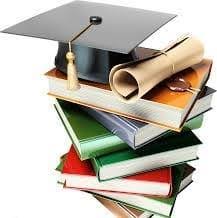 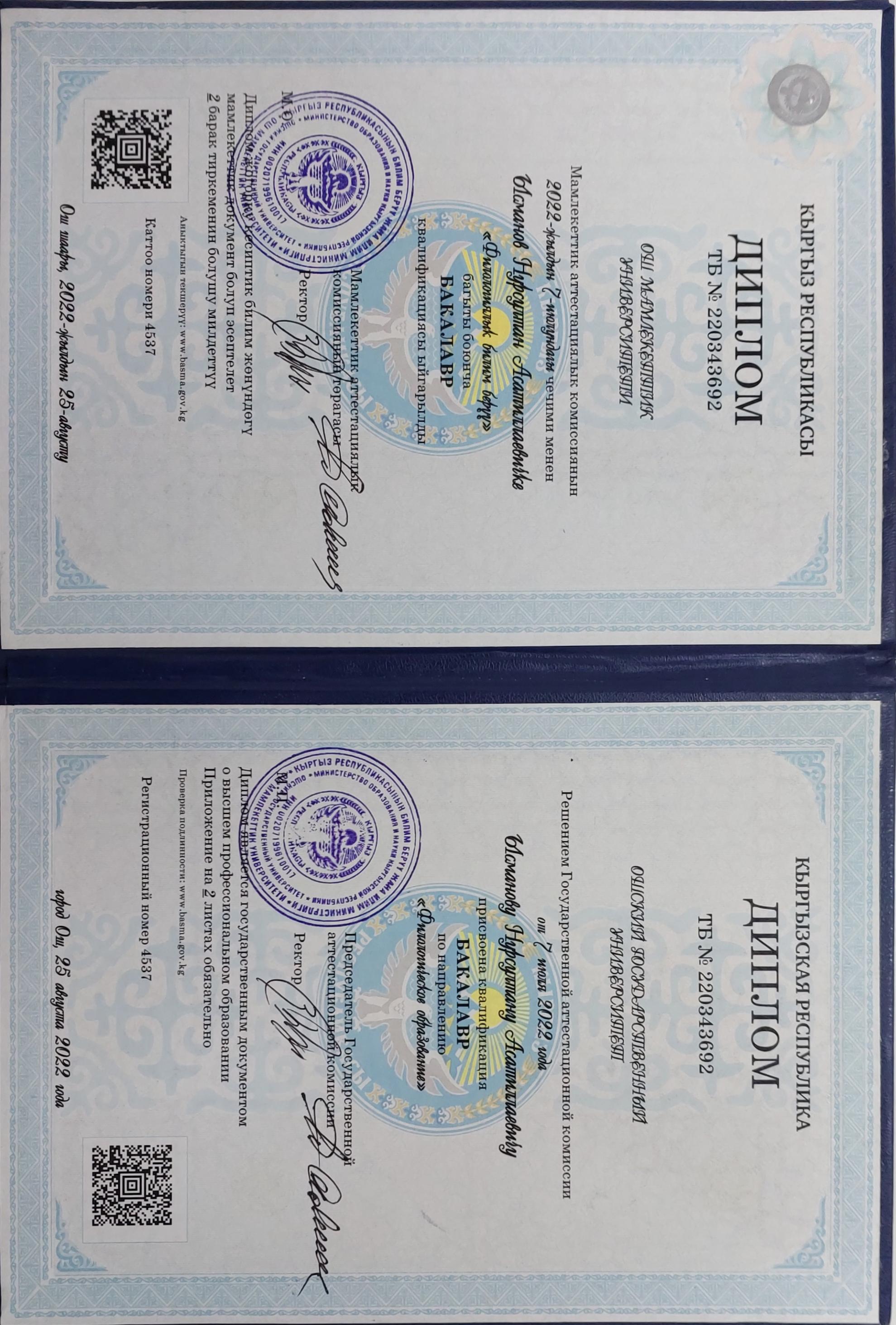 Thank you!